Status of Leptoquark models after LHC Run-2 and discovery prospects at future colliders
Based mainly on 2301.01754 and 2301.04119
IMPRS Recruitment Workshop
6th March 2023
Amartya Sengupta
Outline
Introduction and Motivation

Theoretical Overview

LHC Limits

Future Prospects

Summary
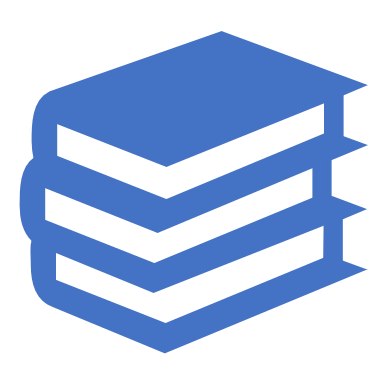 Introduction and Motivation
Theoretical Overview
The low-energy effective theory for the b → s flavour changing neutral current sector is described in terms of an effective Hamiltonian which can be written as
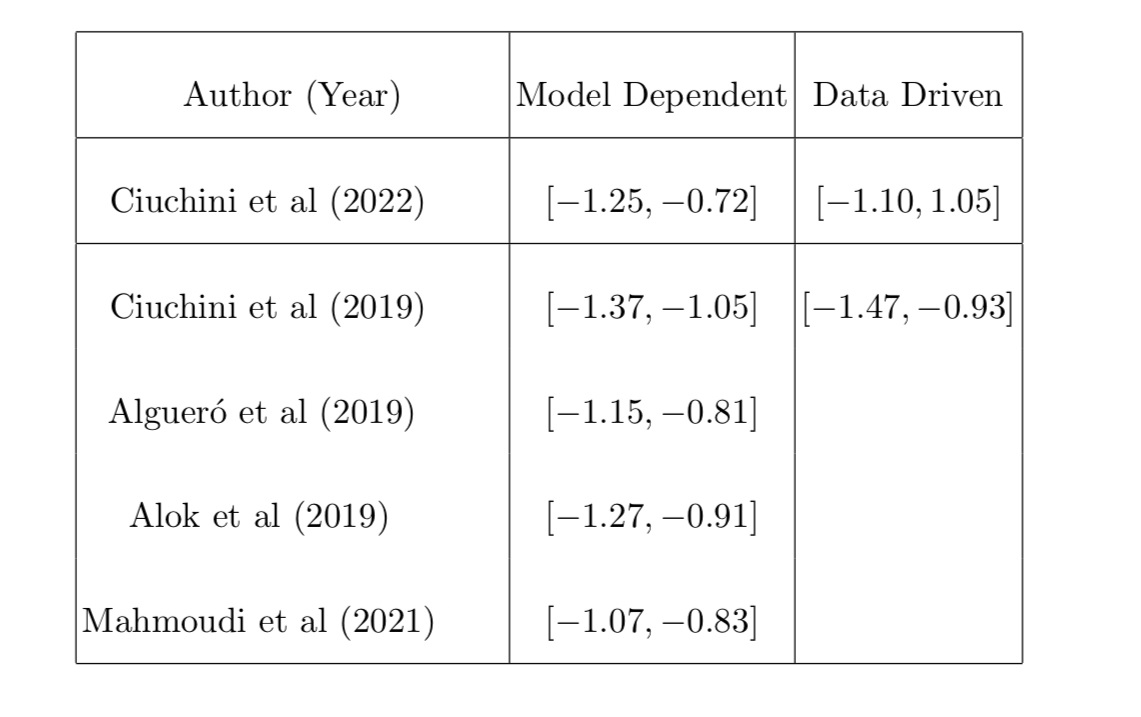 Leptoquark Models
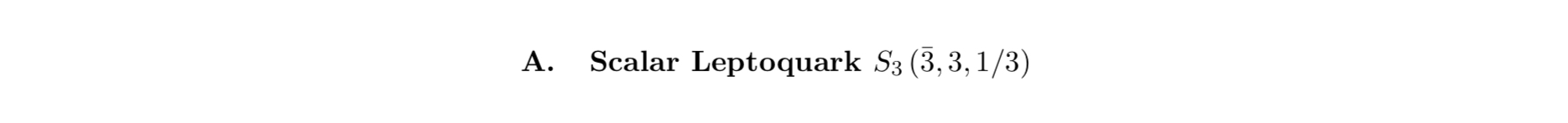 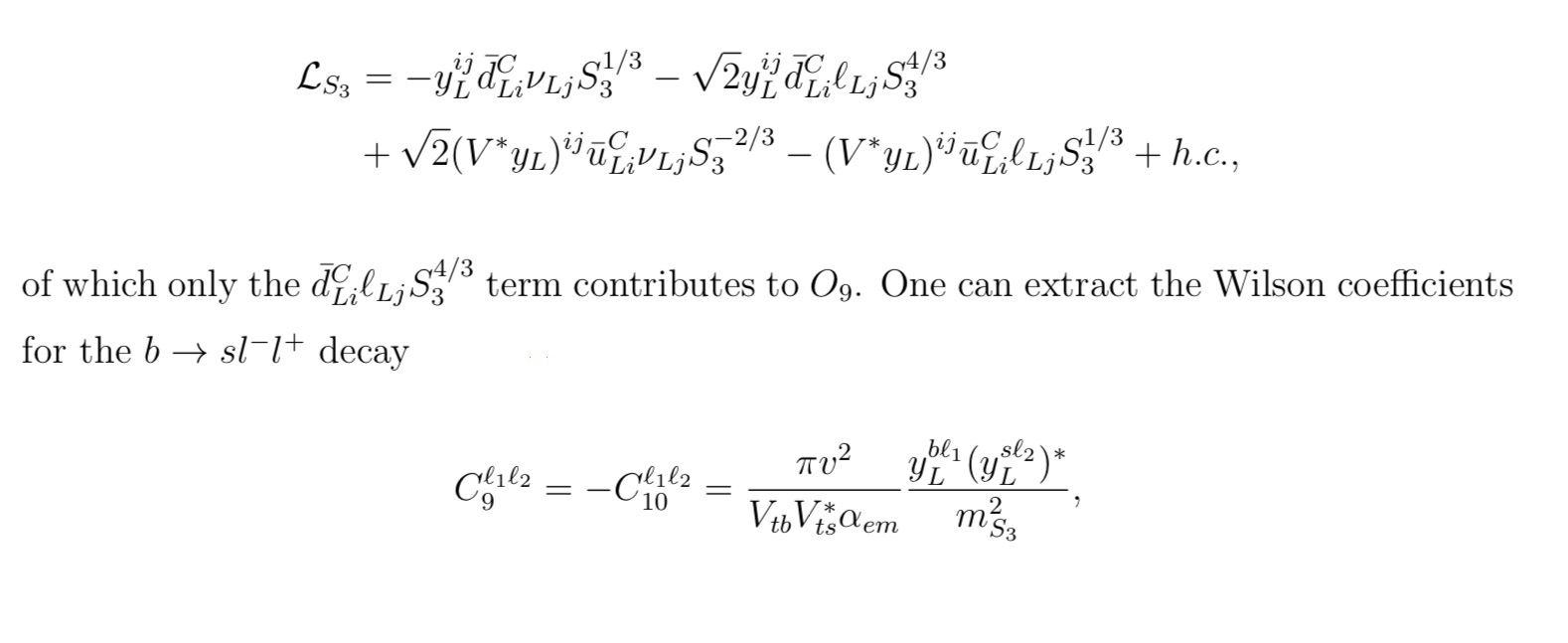 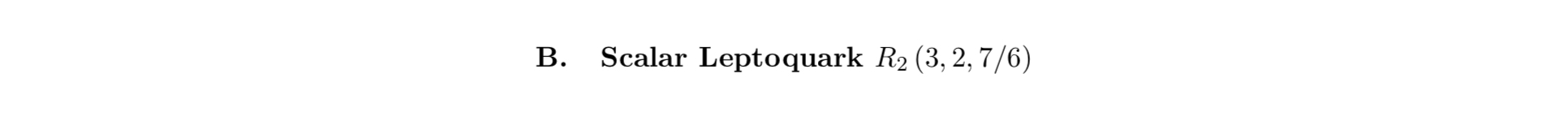 In terms of the components with each leptoquark states with charge Q, the Lagrangian can be written as,
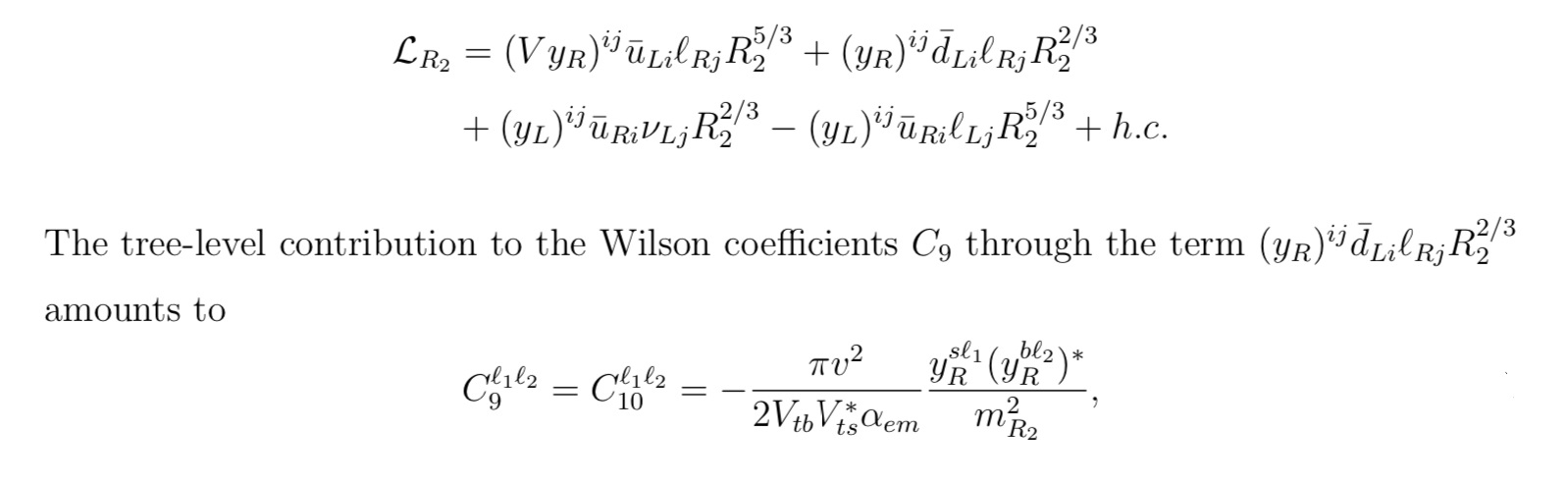 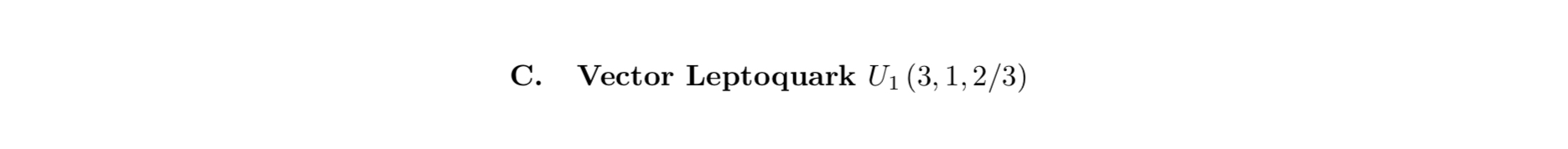 The most general Lagrangian with coupling to both left-handed and right-handed fermions can be written as,
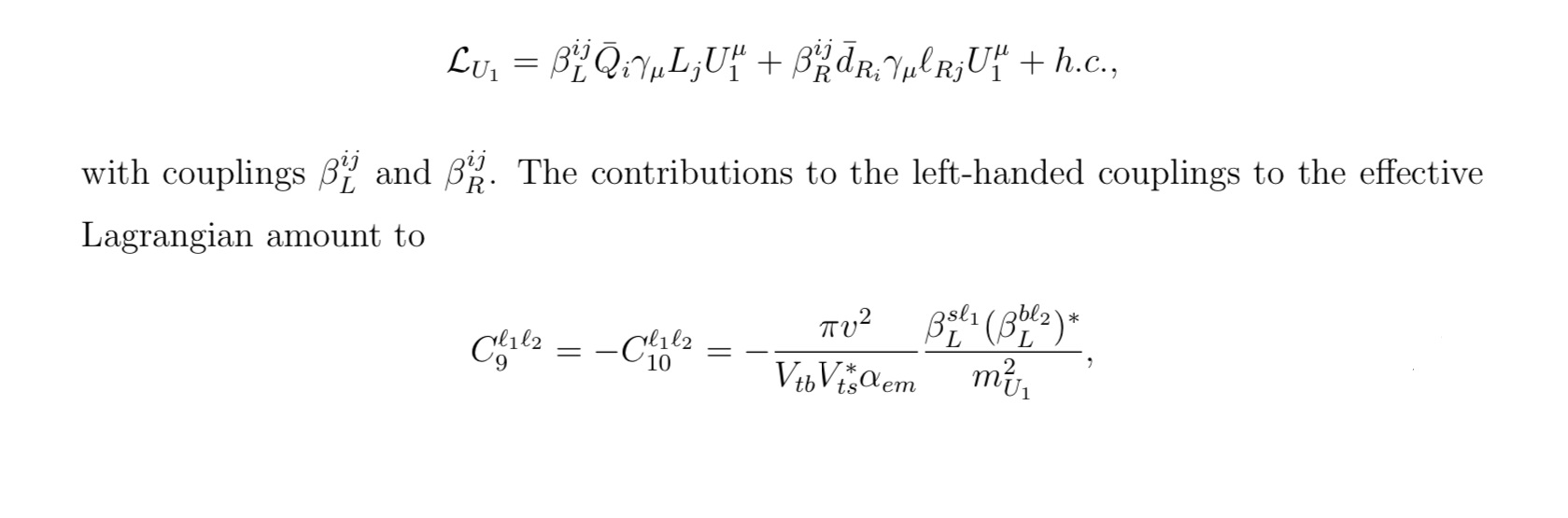 LHC LIMITS
Future Prospects
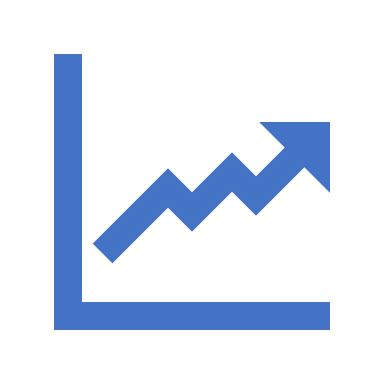 Current and Future Reach of Leptoquark Couplings
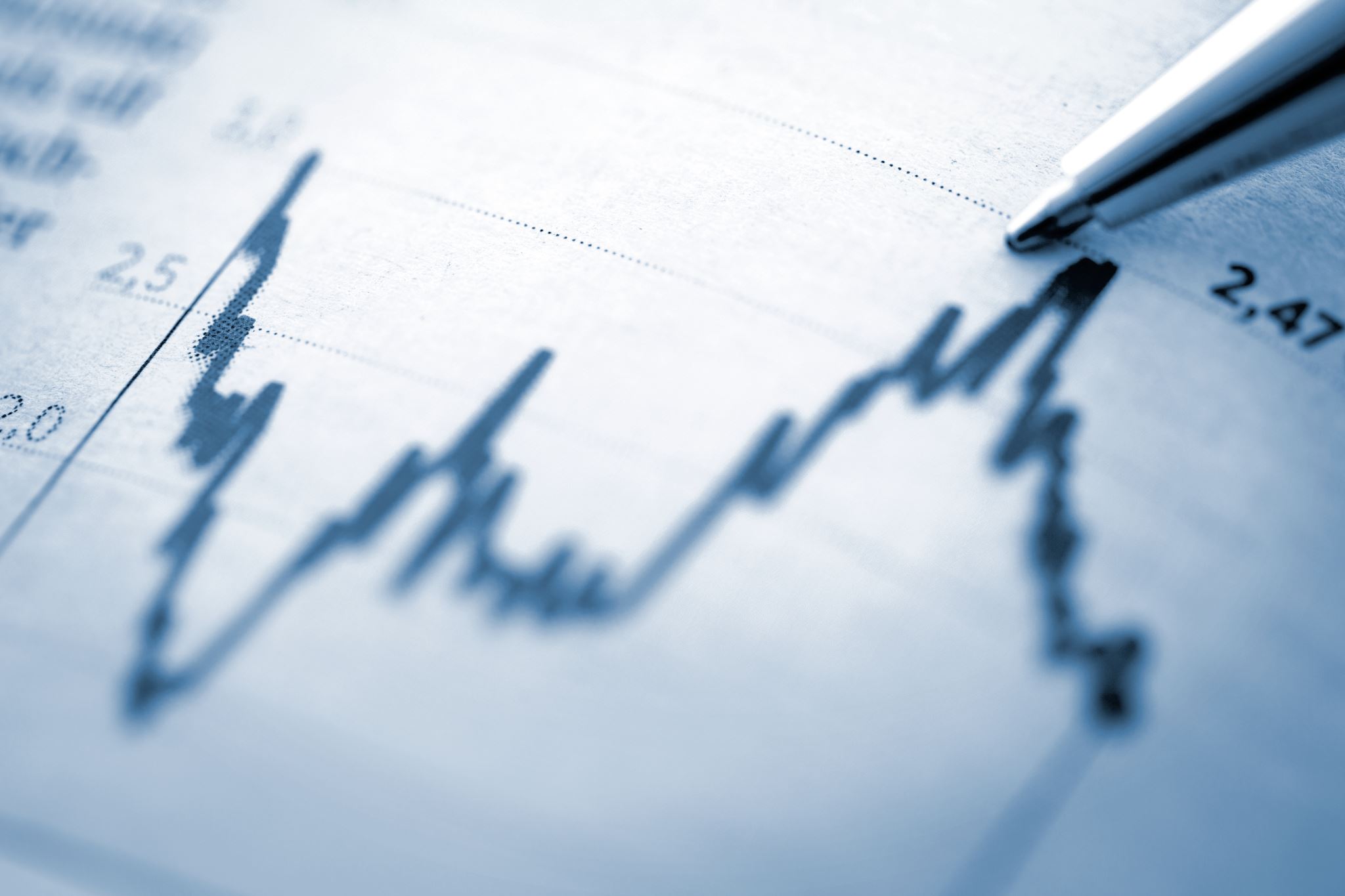 Summary and Conclusions